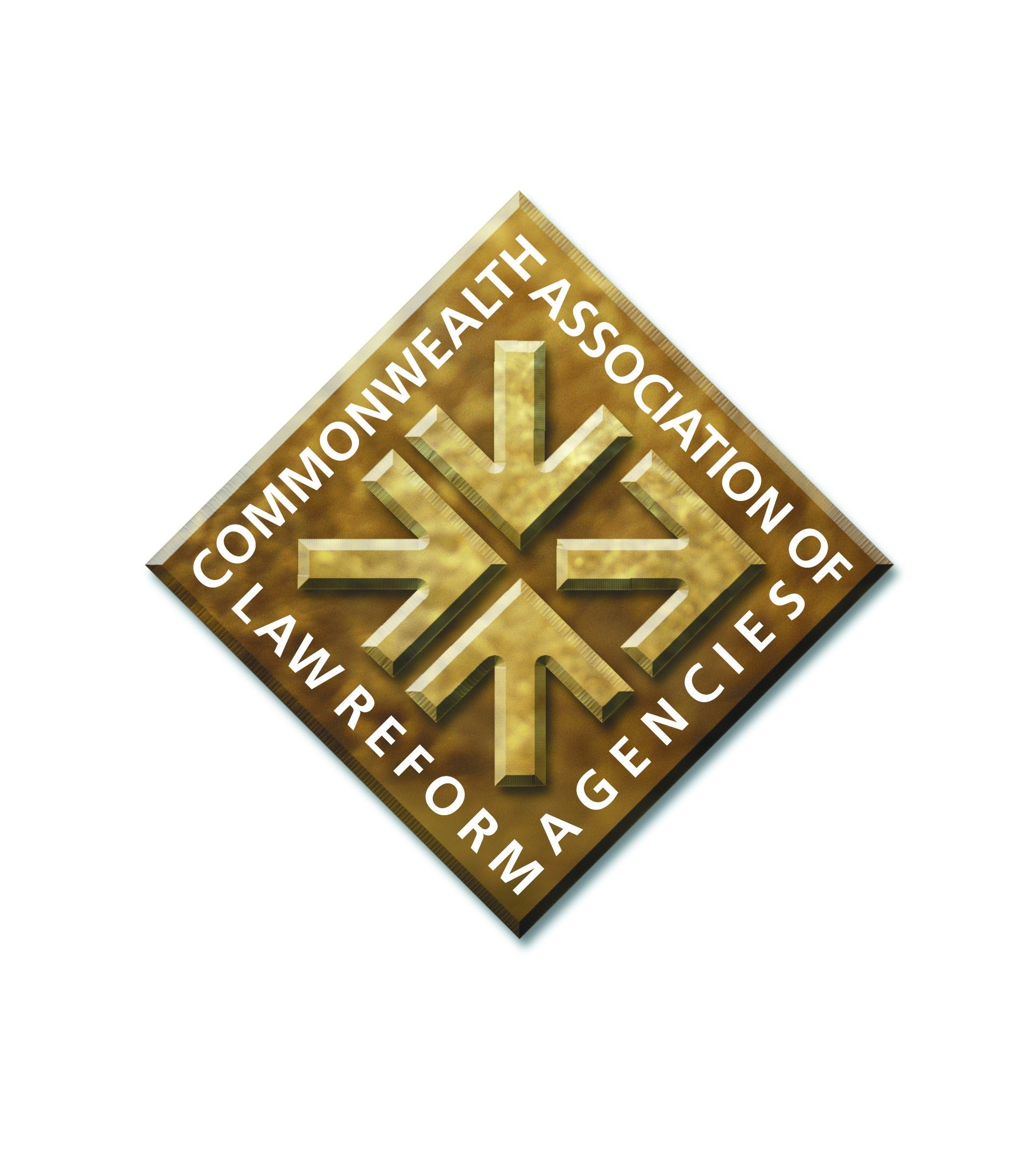 Commonwealth Association of Law Reform Agencies Encouraging international cooperation on law reform
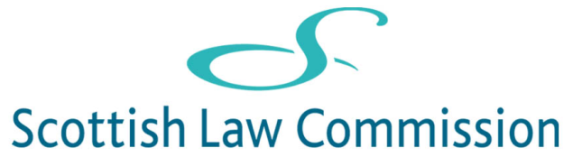 2015: 50 years promoting law reform
Implementation of reports of law reform agencies: some new developments
A new Scottish Parliamentary process for certain Commission Bills:A Committee of the Parliamenton law reform
The Delegated Powers and LawReform Committee
Benefits of new process
A new route to implementation
Will increase Commission implementation rates
Profile of Commission and law reform greatly increased
Commission is recognised in Parliament’s Standing Orders: specific provision for Commission Bills
Issues
The process will be reviewed, after the second Bill
The criteria for Commission Bill for this process: too restrictive?
There are sensitivities in broadening the criteria
Successful experience of the process: may encourage loosening up the criteria?
Practical Effect on Commission
Onus on Commission to identify suitable projects and candidate Bills for the process

Commission needs to support the Government Bill team and the Committee